Національно-патріотичне виховання
Національно-патріотичне виховання
Завдання – активізація спілкування з учасниками-героями АТО, співпраці                                  з громадськими організаціями для формування світоглядних позицій патріота, захисника
160 штабів НПВ
НВК, гімназії, ліцеї
№№ 36, 61, 131, 148, гімн. 3, ЛПВФП
Кращий досвід роботи
Спеціалізовані 
школи
№№23, 129, 134, 141, 142
Середні 
школи
№№1, 21, 34, 46, 53, 62, 98, 104, 143
Національно-патріотичне виховання
154 денні ЗНЗ
відновлено роботу музею «Пам’ять» - СЗШ № 34
2016/17 н.р. – відкрито дошки
13 випускникам у 8 ЗНЗ: 
№ 1, 4, 51, 62, 80, 81, 96, 118
89 
музейні 
кімнати
відкрито музейну кімнату АТО «Фенікс» - НВК № 61
Перспектива - реконструкція/ реекспозиція 28 музеїв, 47 музейних кімнат
Національно-патріотичне виховання
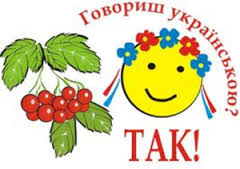 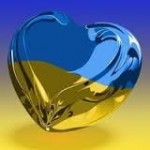 4
Національно-патріотичне виховання
Планові огляди шкільних кабінетів, музеїв, музейних кімнат, ІІ півріччя 2017 року
Національно-патріотичне виховання
2017 рік
призери - ЗНЗ №№ 11,136,139
переможець СЗШ № 6
по 2 призери 
ЗНЗ №№ 22,37,70